Солнечные батареи
Выполнила:                    
Курицына Анастасия
Гр. 21313
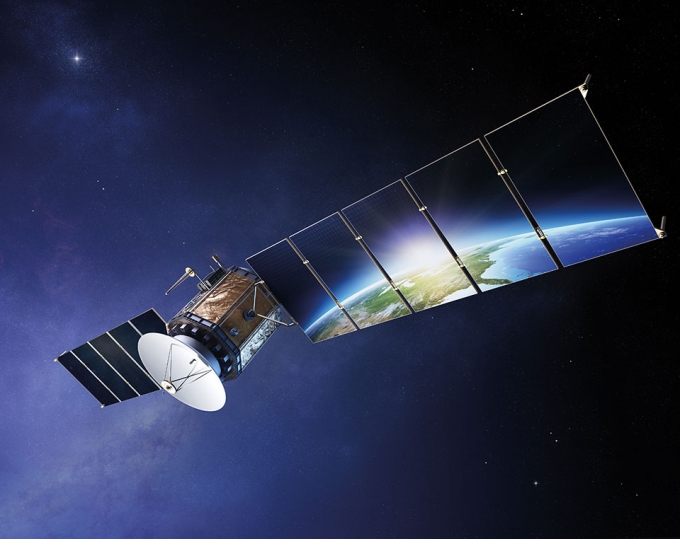 Солнечные батареи
Солнечная батарея - несколько объединенных фотоэлектрических преобразователей (фотоэлемент)  - полупроводниковые устройства, прямо преобразующие солнечную энергию в постоянный электрический ток.
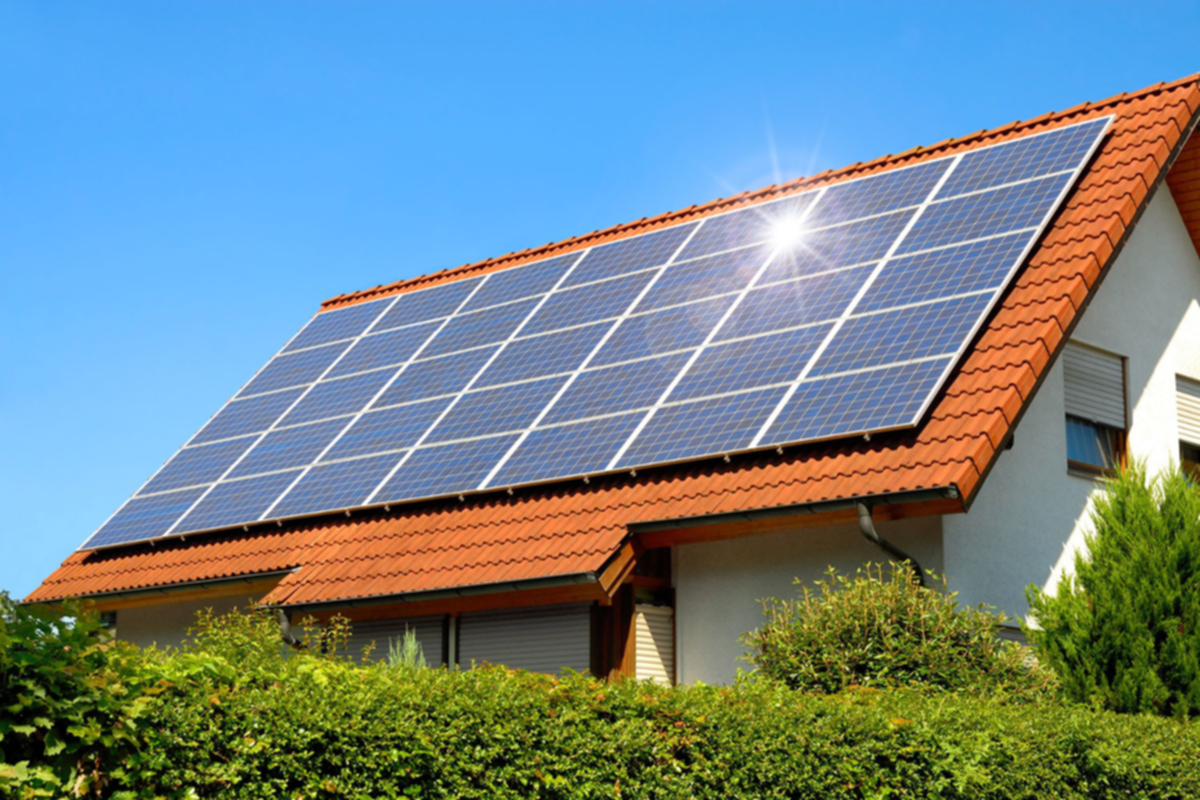 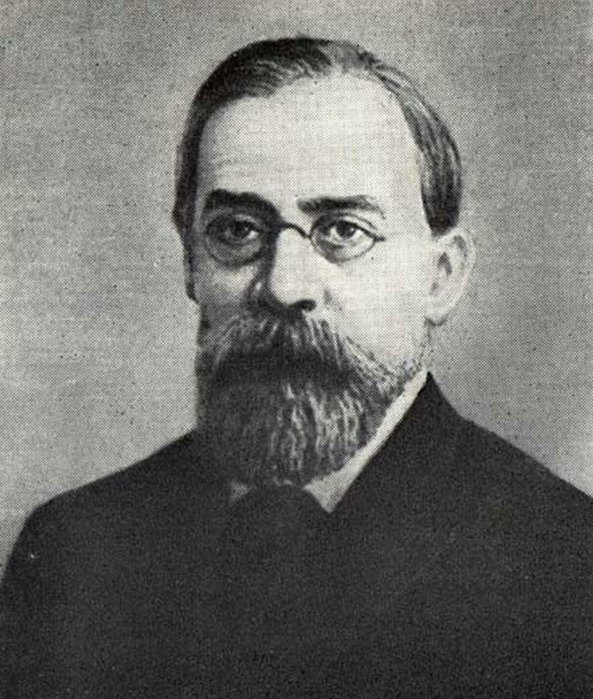 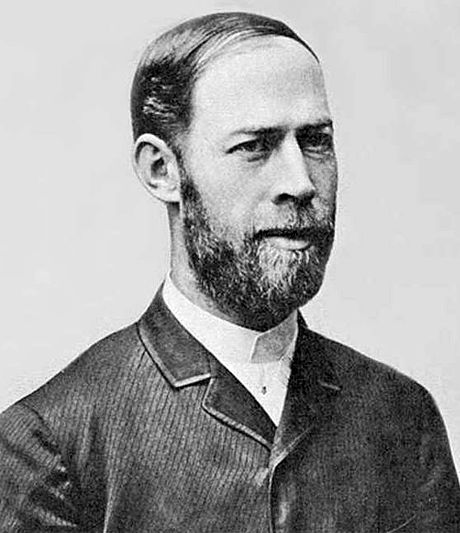 Александр Григорьевич Столетов
Генрих Рудольф Герц
Джеймс Клерк Максвелл
Строение фотоэлемента
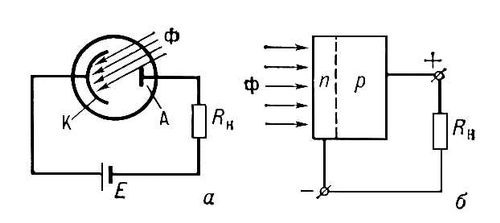 Фотоэлемент на основе полупроводников состоит из двух слоев с разной проводимостью. К слоям с разных сторон подпаиваются контакты, которые используются для подключения к внешней цепи. Роль катода играет слой с n-проводимостью (электронная проводимость), роль анода — p-слой (дырочная проводимость).
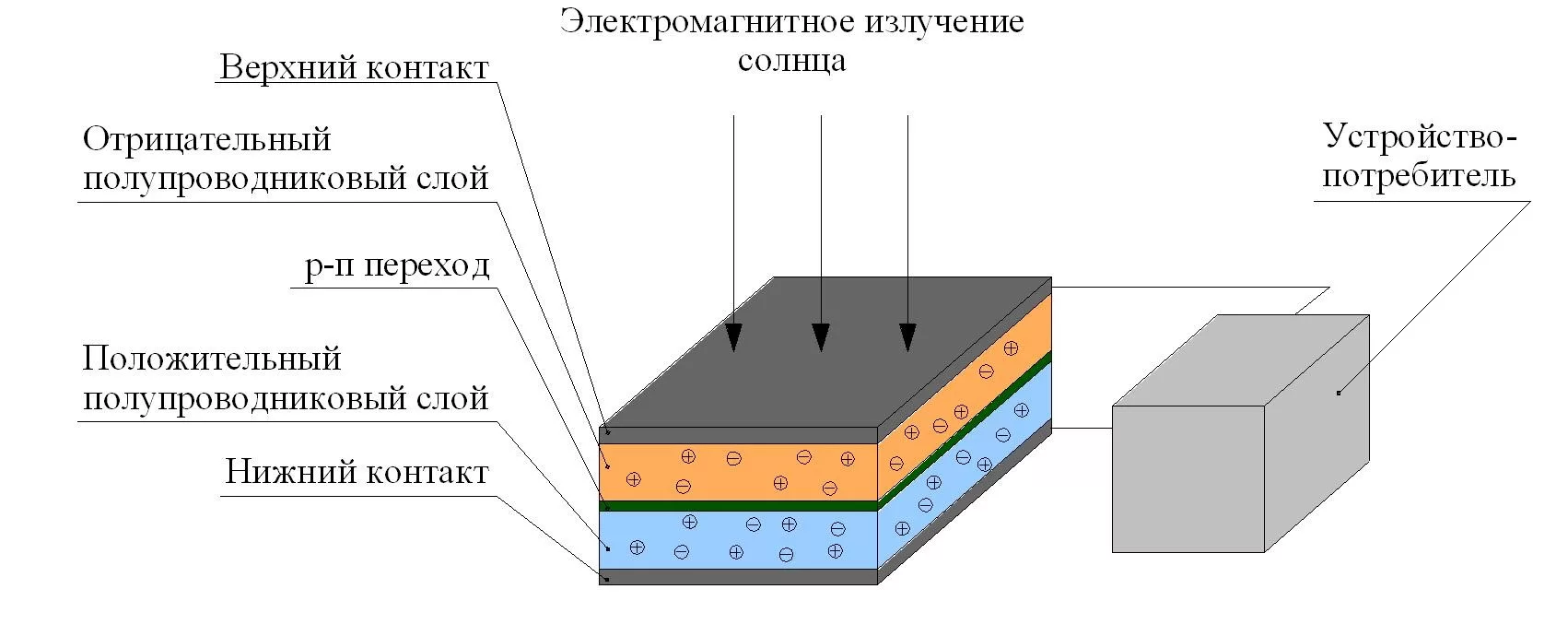 Из чего делают фотоэлементы?
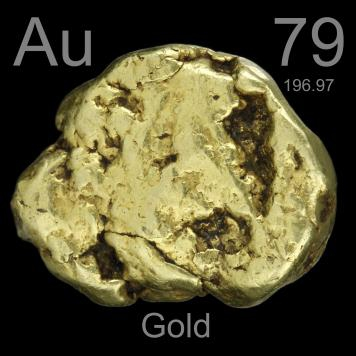 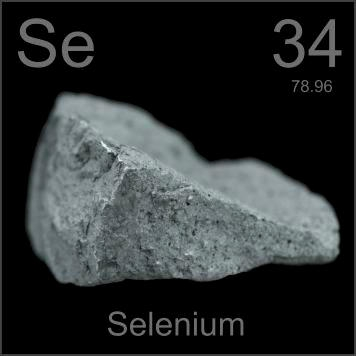 Самый первый в мире фотоэлемент появился в 1883 году в лаборатории Чарьза Фриттса. Он был изготовлен из селена, покрытого золотом. Увы, но такой набор материалов показал невысокие результаты — около 1% КПД.
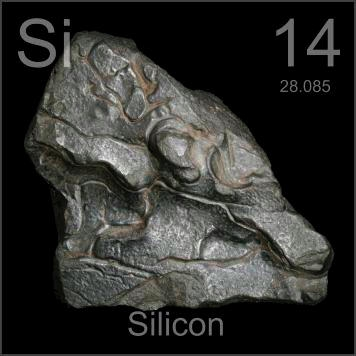 Солнечные батареи (Сборки)
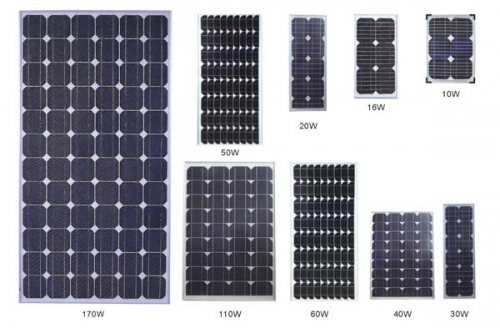 Основной рабочей характеристикой солнечной батареи является пиковая мощность, которую выражают в Ваттах (Вт, W). Эта характеристика показывает выходную мощность батареи в оптимальных условиях: солнечном излучении 1 кВт/м2, температуре окружающей среды 25 oC, солнечном спектре шириной 45o(АМ1,5). В обычных условиях достичь таких показателей удается крайне редко, освещенность ниже, а модуль нагревается выше (до 60-70 градусов).
Виды солнечных модулей-панелей
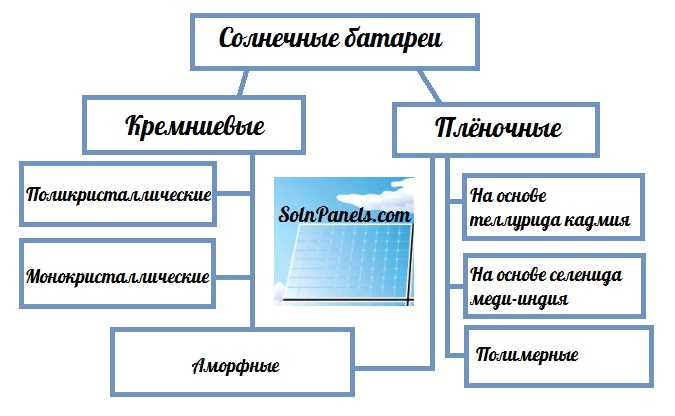 Сравнительная таблица монокристаллических и поликристаллических солнечных панелей:
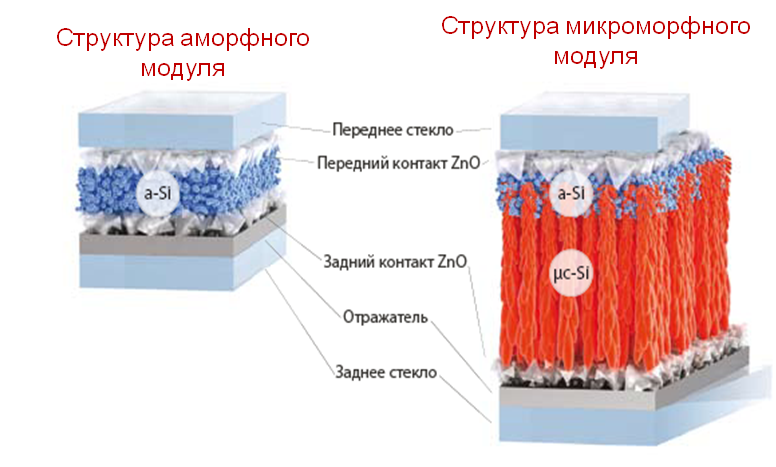 Аморфные солнечные панели или батареи из аморфного кремния
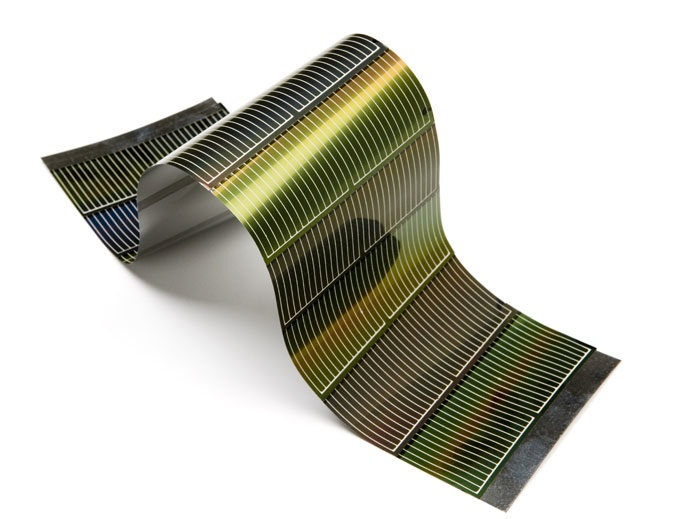 Плёночные солнечные батареи
Плёночные панели — это следующий шаг развития источников питания на солнечной энергии. Шаг, который продиктован в первую очередь необходимостью снижения цен на производство батарей и стремлением к повышению энергоэффективности.
Плёночные батареи на основе теллурида кадмия
Плёночные панели на основе селенида меди-индия
Полимерные солнечные панели
Сравнительная таблица: виды солнечных батарей и уровень КПД